The Skin We’re In
Jane Doe
Mrs. Muñoz
English 9-?
14 November 2012
Thesis
People around the world will go to extremes to escape society’s judgment of them.
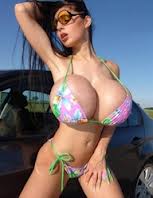 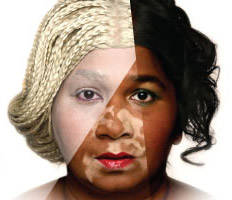 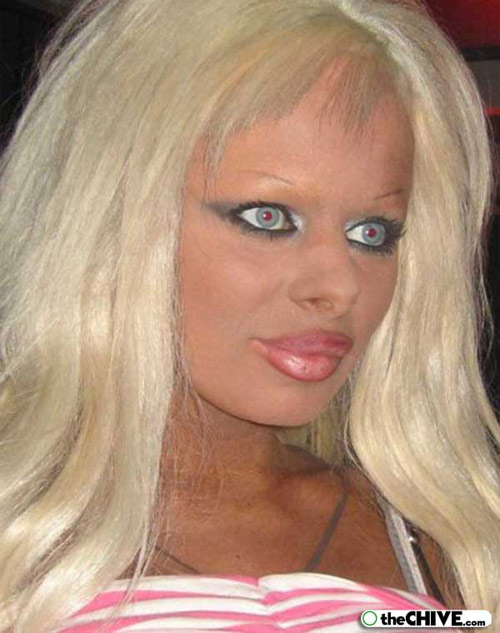 Why do people bleach their skin?
On the island nation of Jamaica, women living in impoverished slums are bleaching their skin in hopes of attracting a more privileged lifestyle.
Mikeisha Simpson, a 23-year-old Kingston resident believes “fairer skin could be her ticket to a better life” (McFadden).
In India men are bleaching their skin because they also hope it will “change their status in life” (Wax).
Better paying jobs
Wealthier mates (better dowries)
Appear smarter
Negative effects of skin bleaching?
Skin bleaching creams in Jamaica are not regulated, which could lead to major health problems.
“Lightening creams are not effectively regulated in Jamaica” which could lead to disfigurement, allergic reactions, yellow tinted skin, toxicity, etc. (McFadden).
In India skin bleaching is exploding in popularity, which is only perpetuating discrimination.
“The products are seen by critics as reinforcing long-held discrimination against darker skin, especially in northern India, where it is often linked to lower-caste systems” (Wax).
How has skin color affected me?
When studying abroad in Costa Rica, ticos would automatically assume I was American.
When I met my husband Jose, he had extremely dark skin, which was proof he worked outside for a living.  In the city, people were lighter-skinned.
Skin color in Costa Rica and other parts of the world can reveal many things about a person: career, education, economic status.  However, sometimes those preconceived notions can be incorrect (Muñoz).
Skin bleaching video
http://youtu.be/BpKFUbOoe14
Works Cited
McFadden, David. "Skin Bleaching a Growing Problem 	in Jamaica Slums." El Nuevo Dia. 11 Apr 2011: n.p. 	SIRS Issues Researcher. Web. 29 Oct 2012.
Muñoz, Jose. “The Skin I'm In" Personal interview. 29 	Oct. 2012.
Wax, Emily. "In India, Fairness Is a Growth Industry." 	Washington Post (Washington, DC). 04 May 2008: 	A.17. SIRS Issues Researcher. Web. 29 Oct 2012.